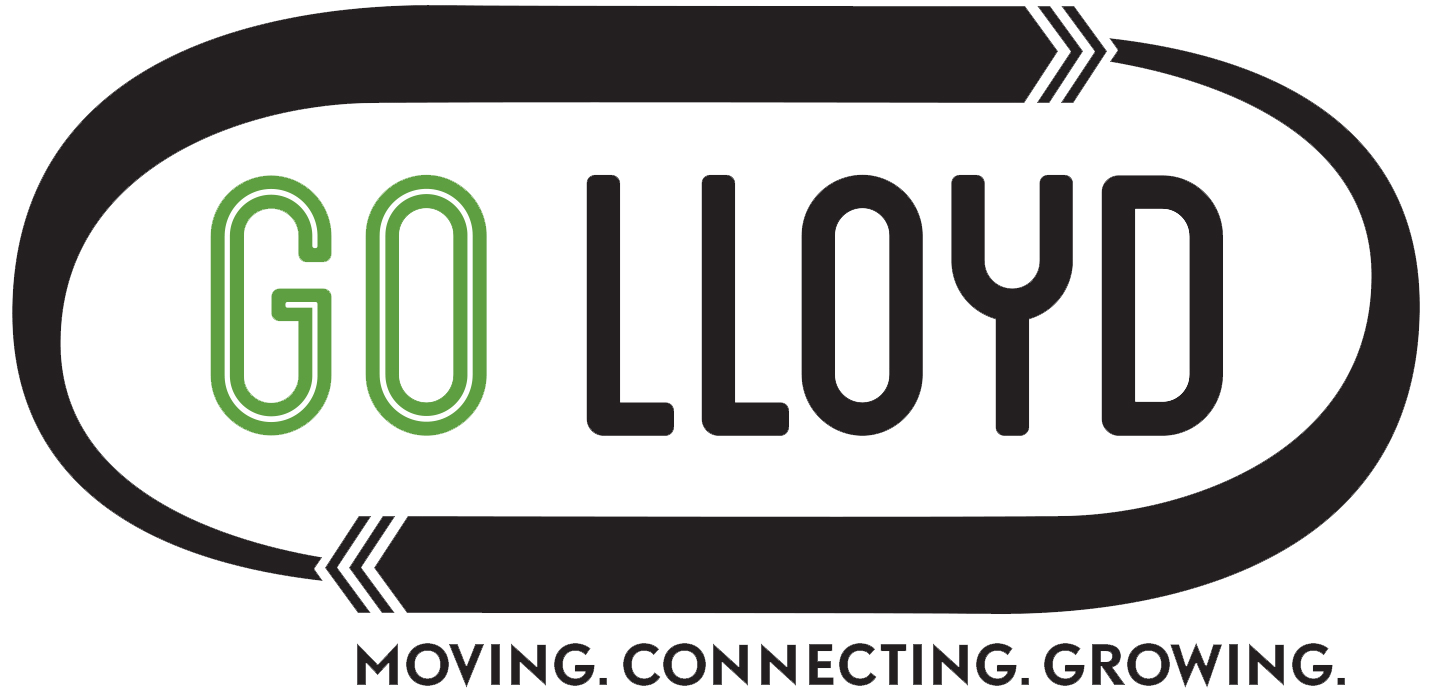 Our Mission

Go Lloyd connects people and places by creating partnerships and transportation solutions to make Lloyd extraordinary
Go Lloyd Profile
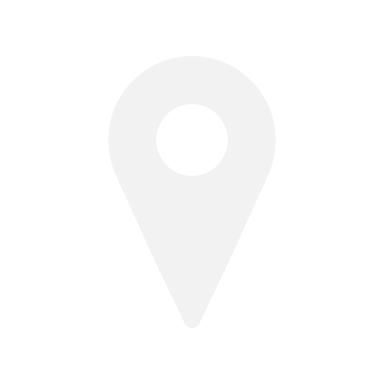 Founded 1994 – initiated programs in 1997
Providing services to employers for 21 years
6 staff – 1-2 summer interns
165 Member businesses
Representing over 10,000 employees & residents
Public partners:
Portland Bureau of Transportation
TriMet
Prosper Portland
Portland Streetcar
Metro
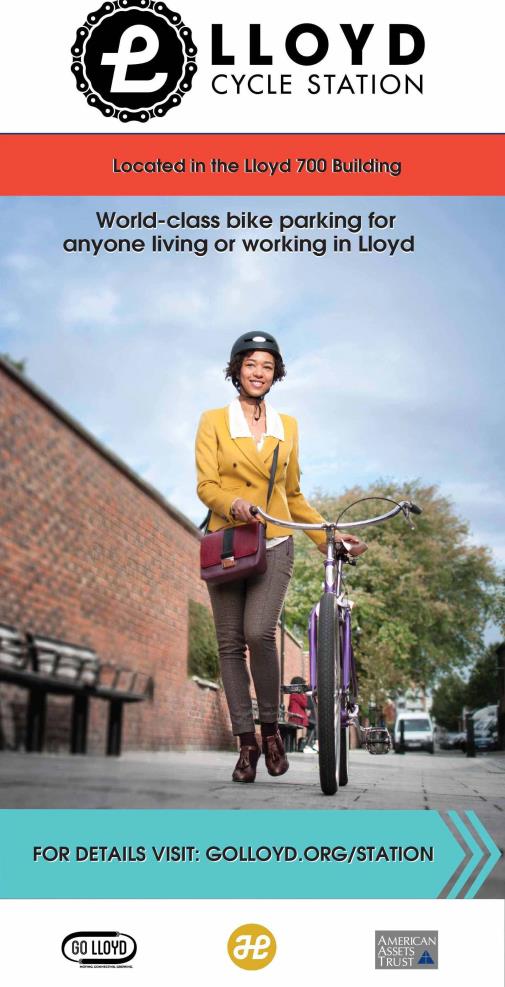 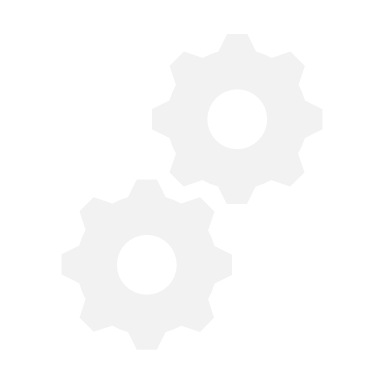 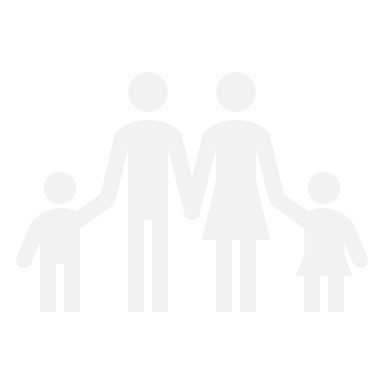 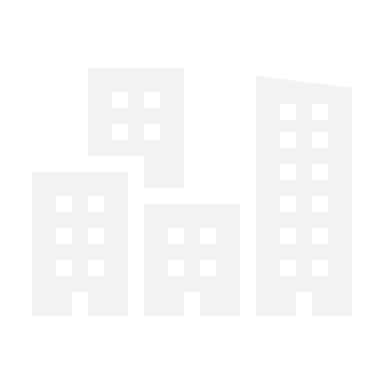 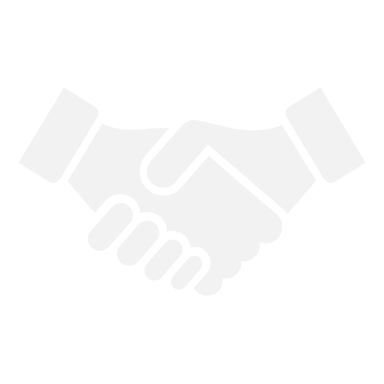 Current Conditions
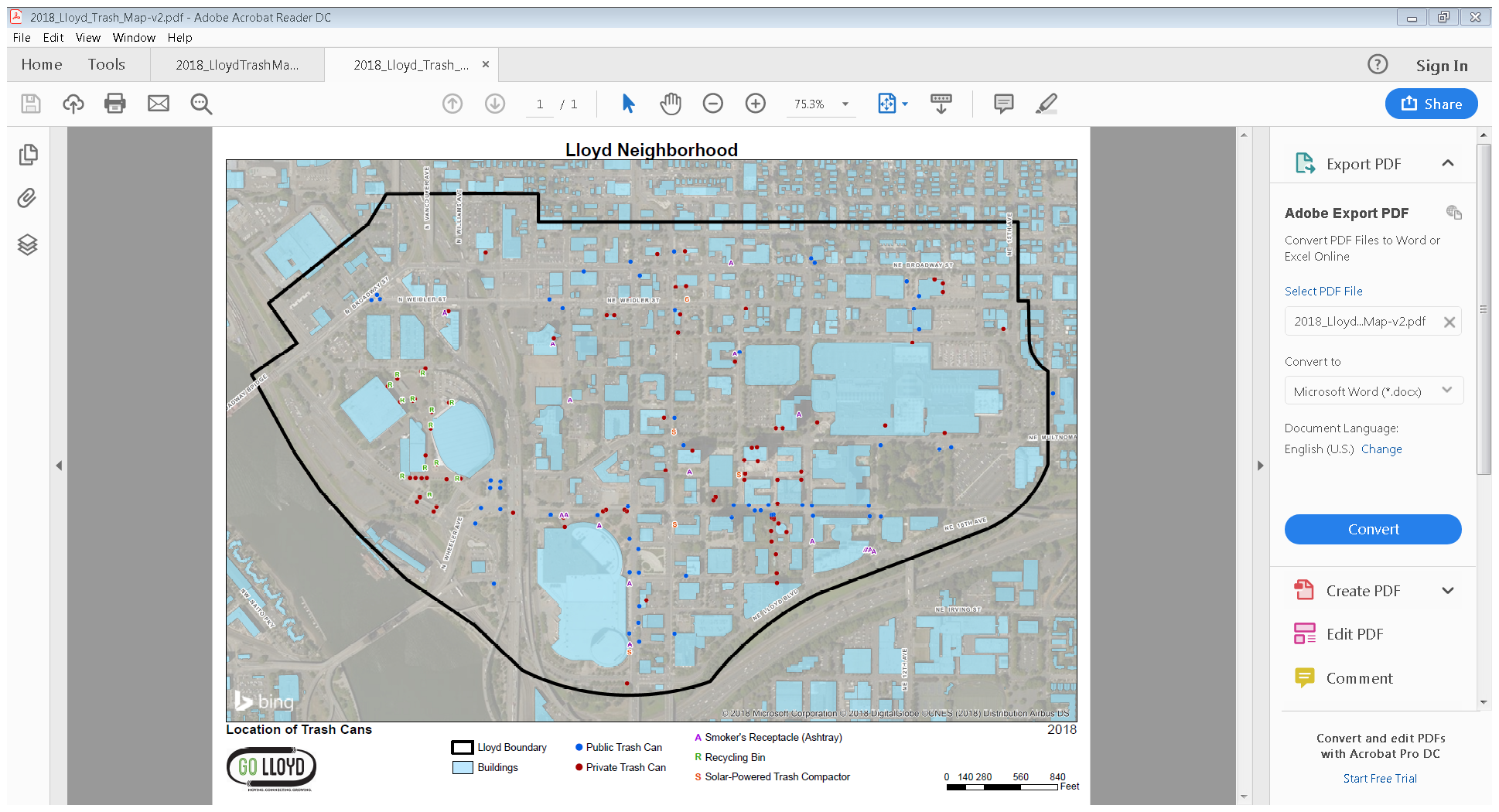 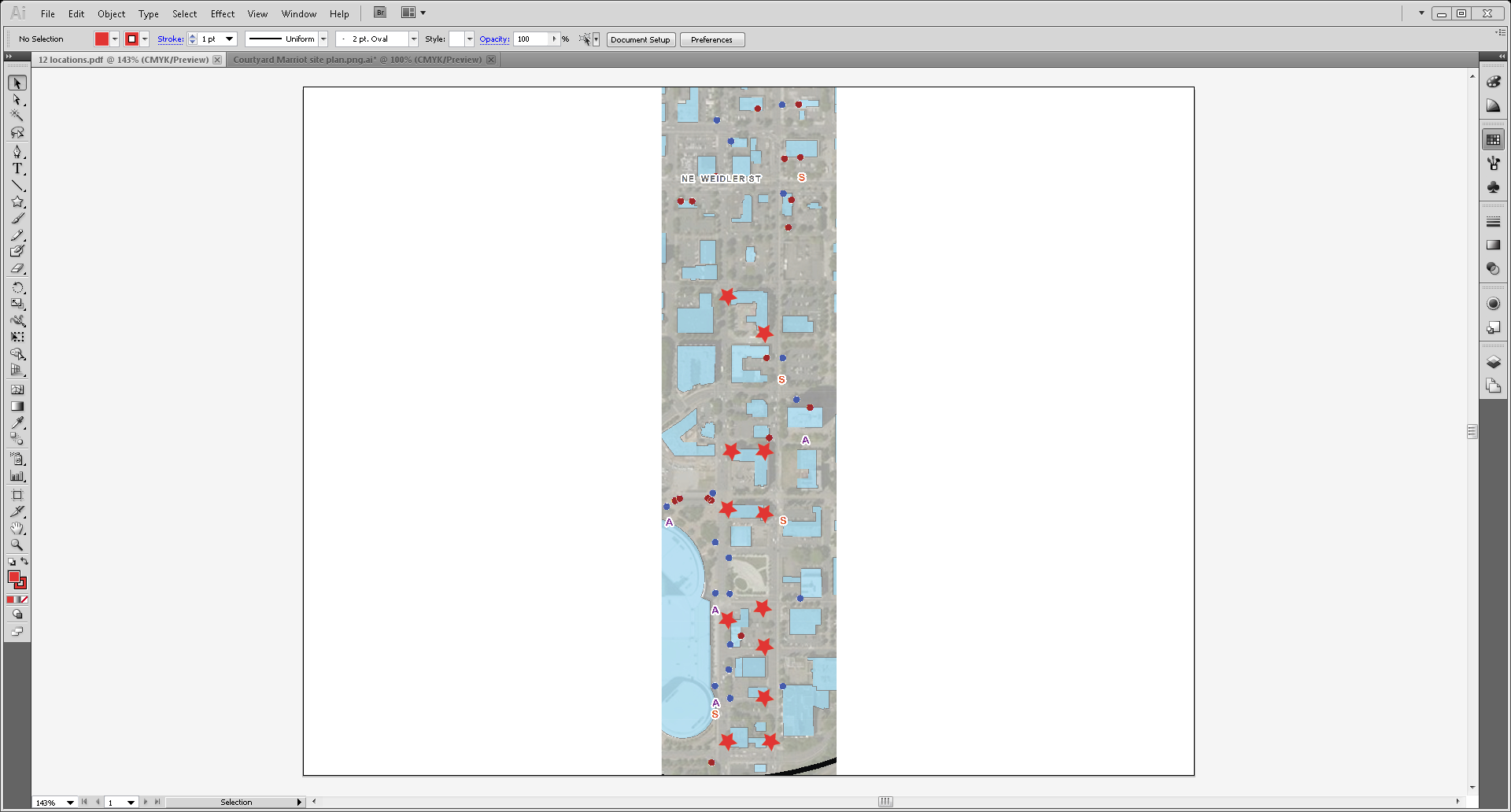 First 12 cans
Phase One:
21 cans on MLK and Grand

Phase Two:
East Lloyd, Broadway & Weidler
Art Sponsorships
PORTLAND Street Art Alliance
	Alex Chui
	Maryanna Hoggatt
	Ben Patterson
Sponsoring Businesses
	Hotel Eastlund
	INN at the Convention Center
	Lloyd Community Association
	Spirit of ‘77
	Oregon’s Finest
	City Center Parking
Art Examples
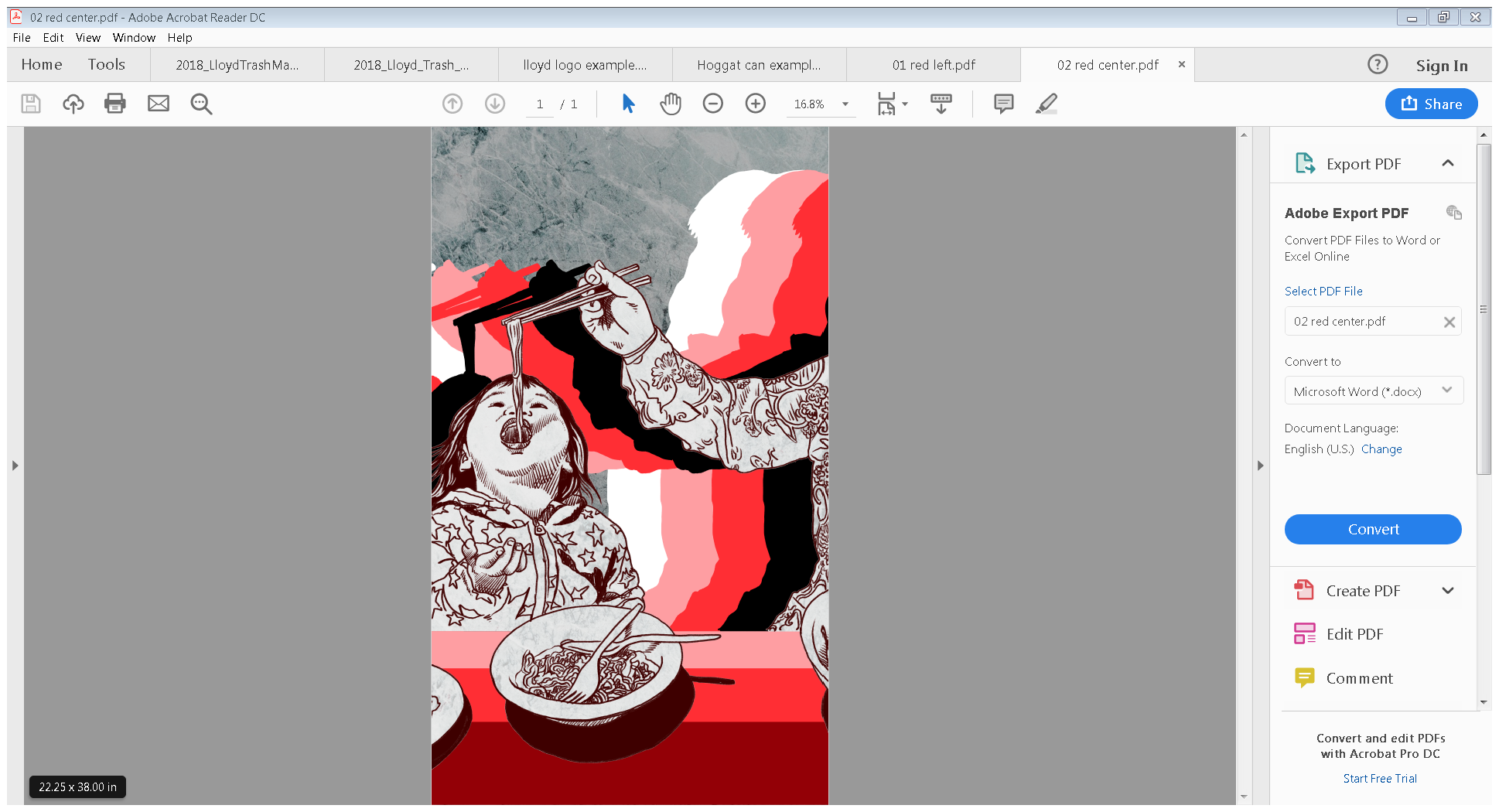 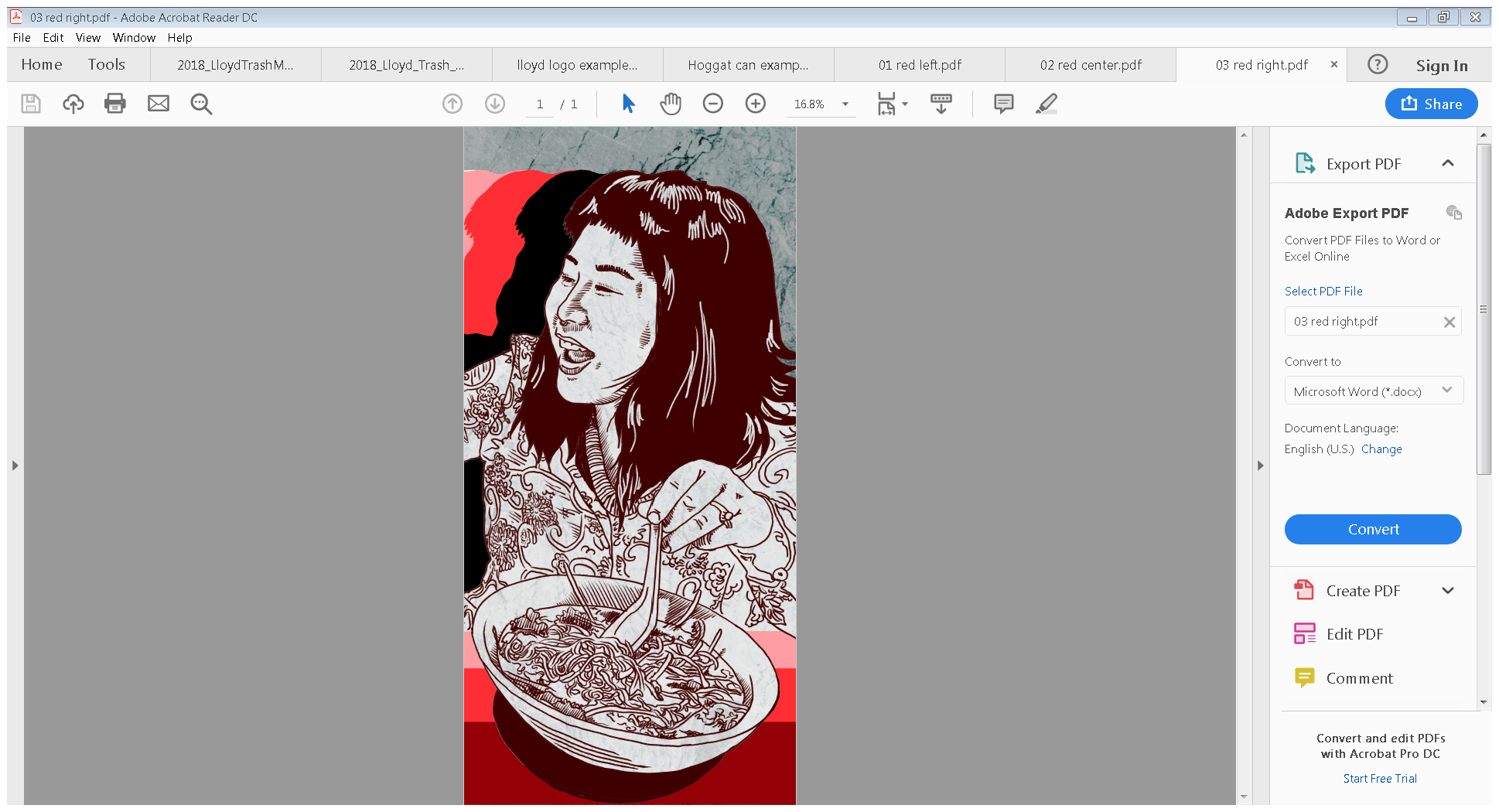 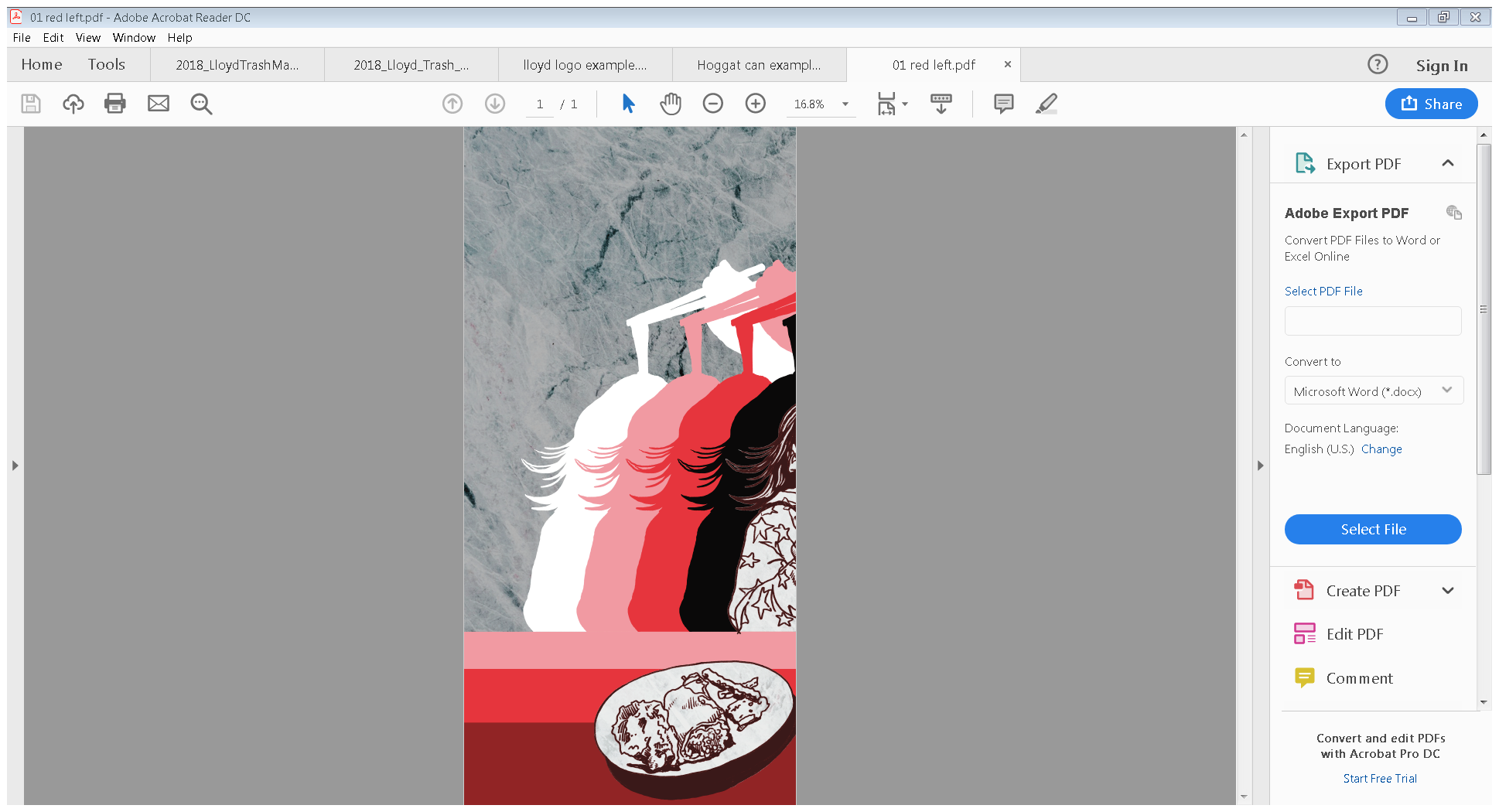 Art Examples
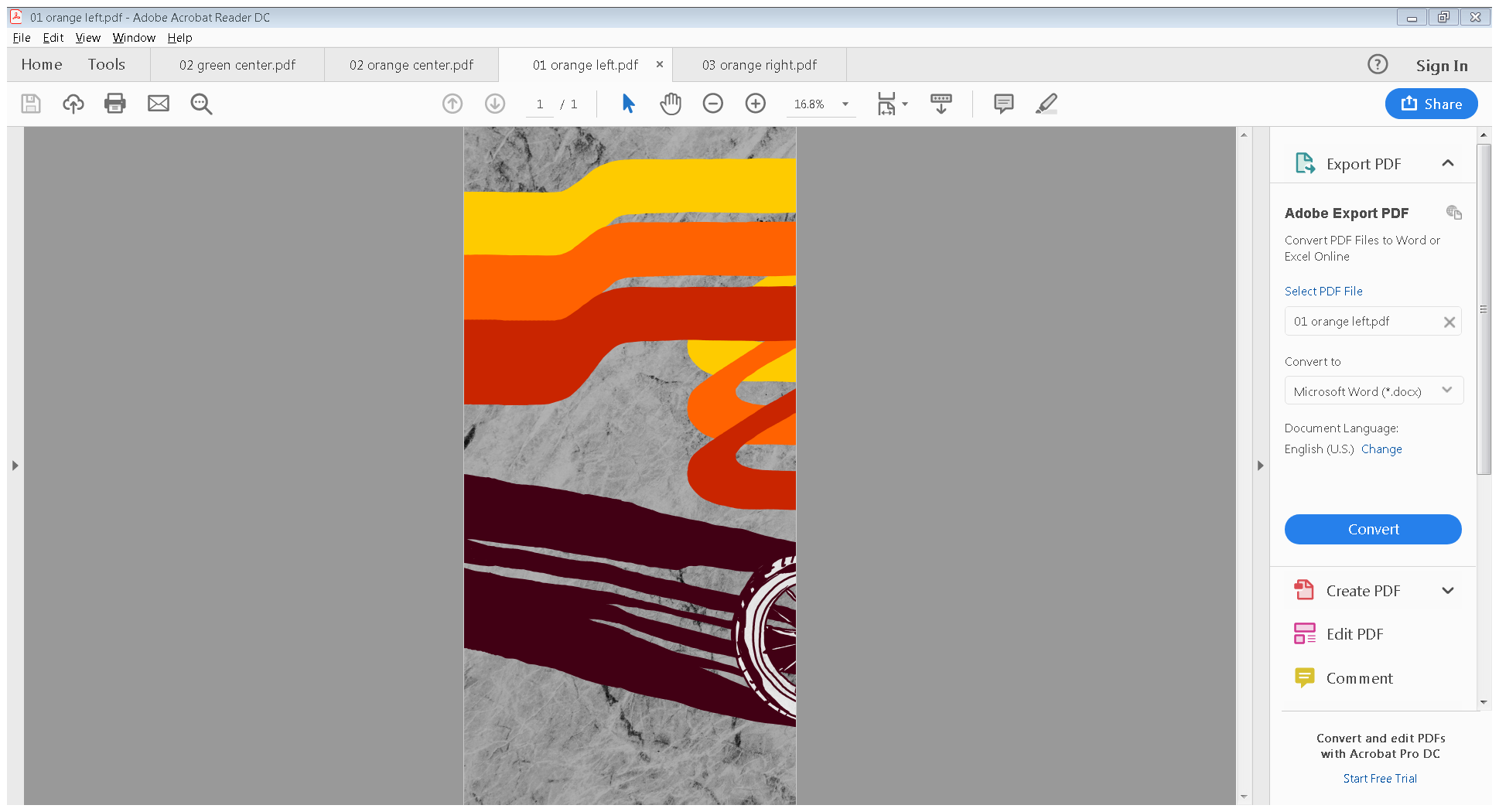 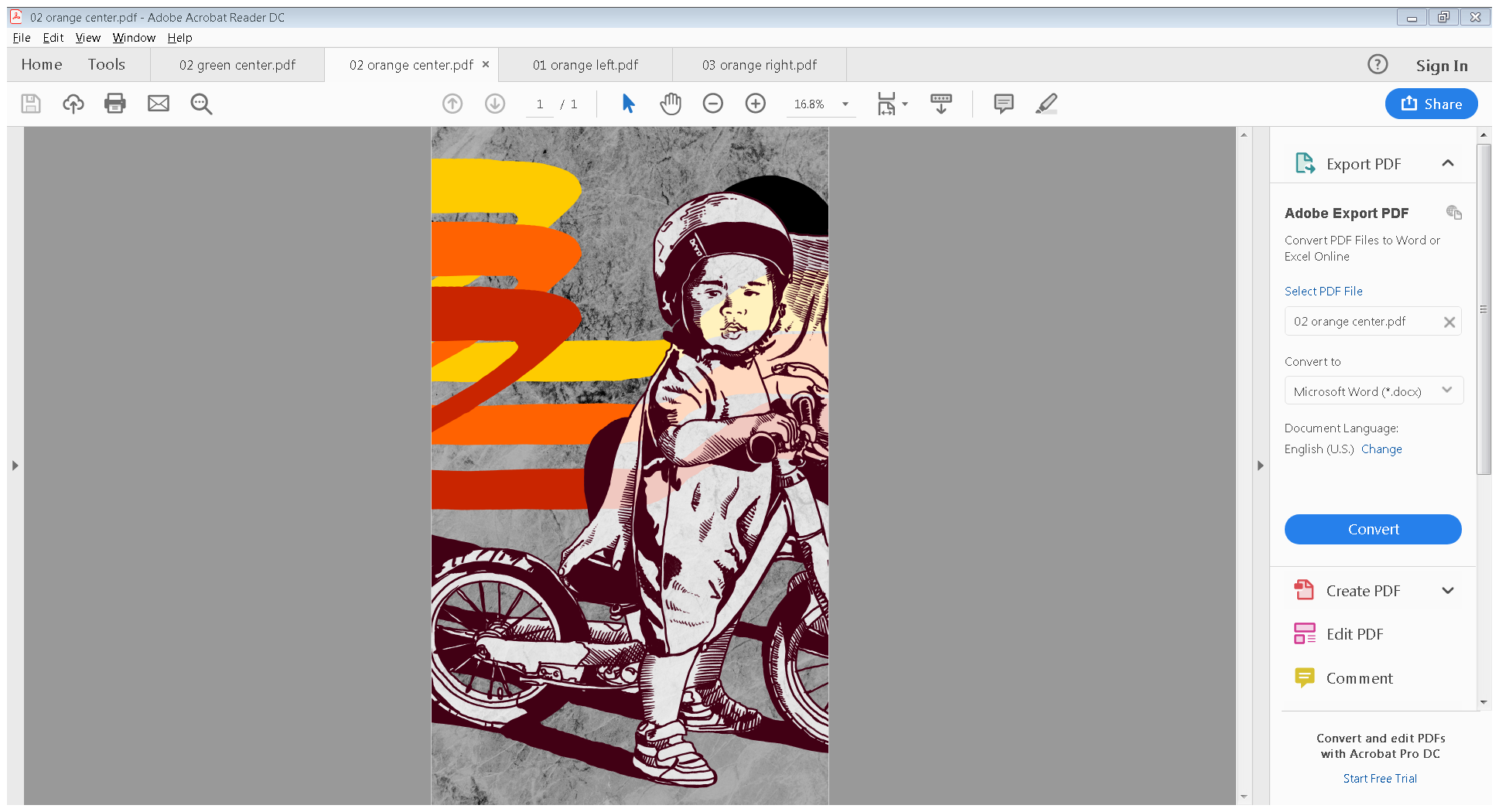 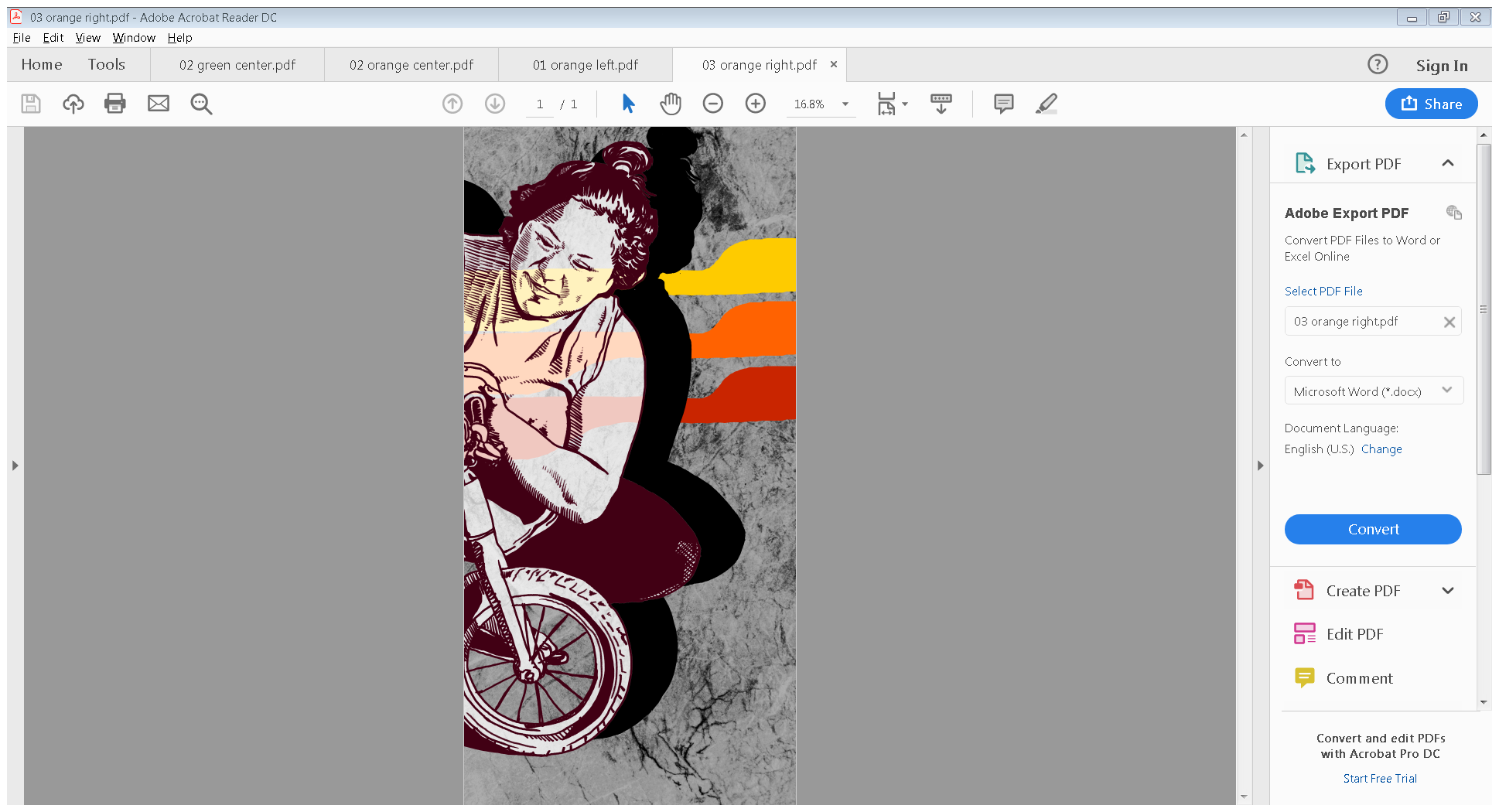 Art Examples
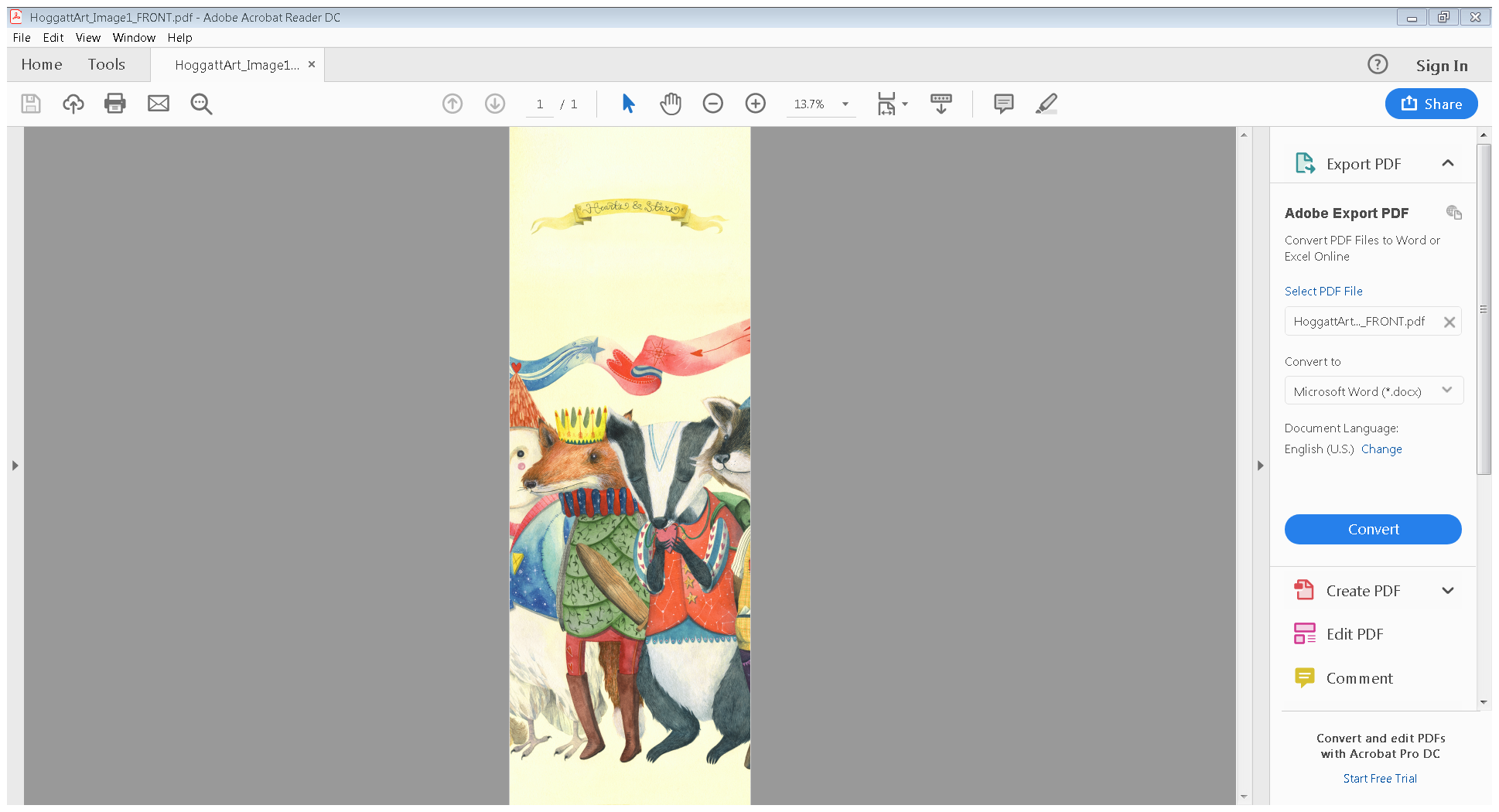 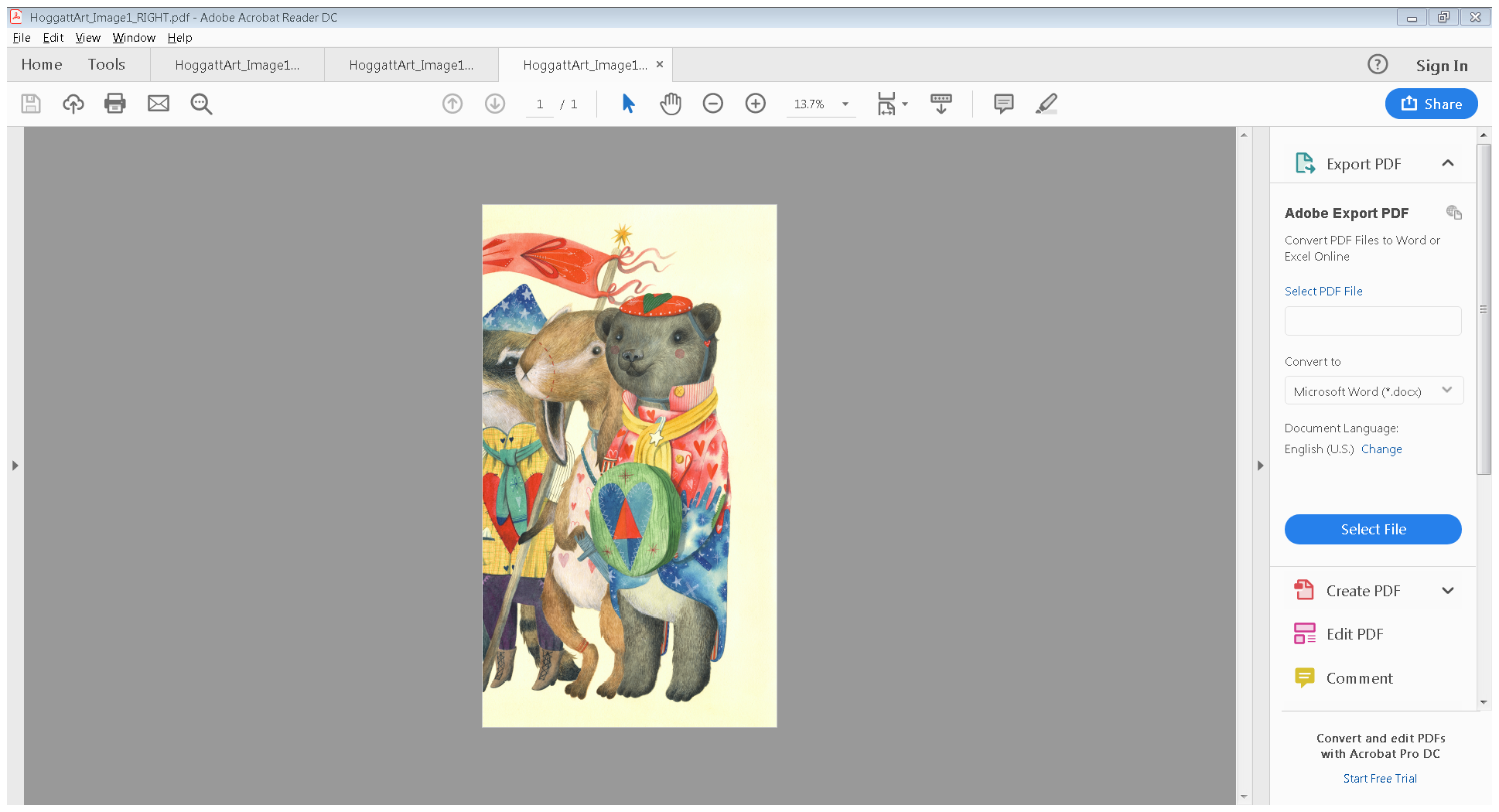 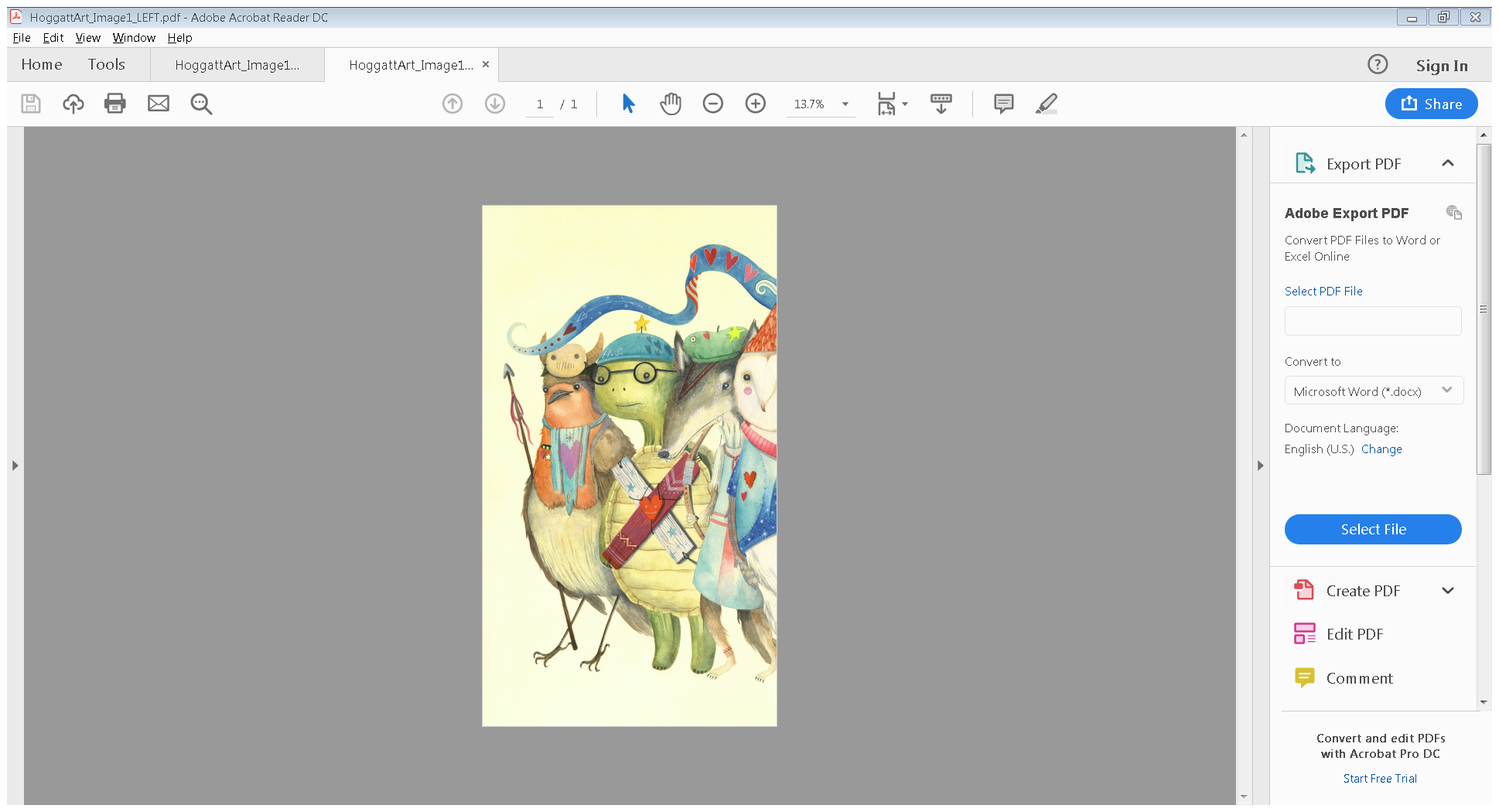 Art Examples
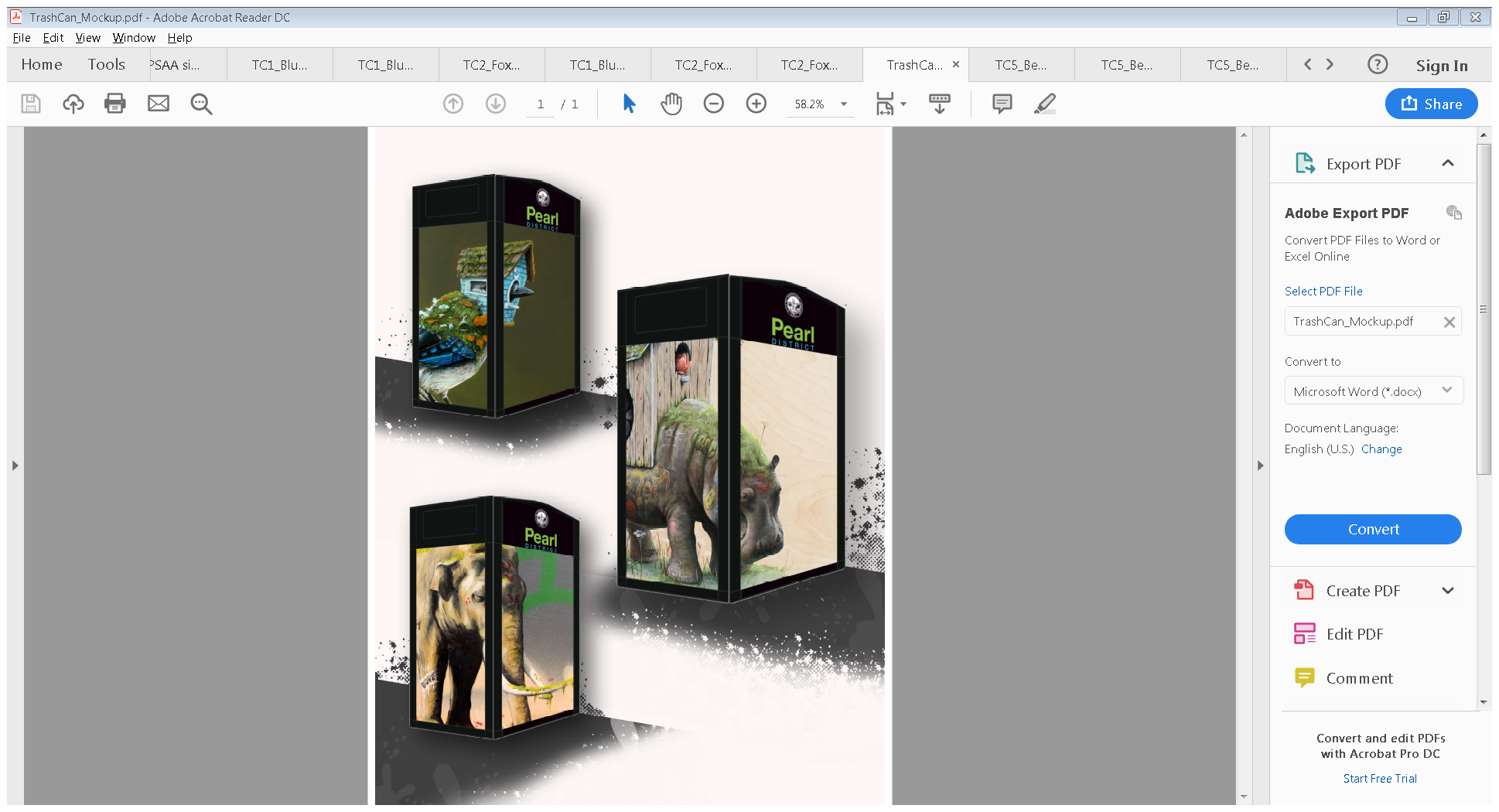 Thank You
Portland City Council
Mayor Wheeler and Staff
Kevin Veaudry Casaus – BPS
PSAA and Artists
Lloyd Businesses Providing art sponsorships